MARXIST CRITICISMBeginnings and Basics of Marxism
Karl Marx (1818-1883), a German philosopher, and Friedrich Engels (1820-1895), a German sociologist (as he would now be called), were the joint founders of this school of thought.
Unlike many schools of literary criticism, Marxism did not begin as an alternative, theoretical approach to literary analysis. Before many twentieth-century writers and critics embraced the principles of Marxism and used these ideas in their theory and criticism, Marxism had flourished in the nineteenth century as a pragmatic view of history that offered the working classes an opportunity to change their world and their individual lives. By providing both a philosophical system and a plan of action to initiate change in society, Marxism offered a social, political, economic, and cultural understanding of the nature of reality, society, and the individual, not a literary theory.
The essential aim of Marxism is to bring about a classless society, based on the common ownership of the means of production, distribution, and exchange.
WHERE DOES WEALTH COME FROM?




WAGE LABOUR AND CAPITAL
Marx argued that the extra or “surplus value” in goods that allows them to be sold for more than they cost to make comes from labour. Workers put more value into a commodity or good than they are paid for. That difference allows goods to be worth more than they cost to produce. The secret of wealth is that workers are systematically underpaid.
Capitalism: an economic system in which a country’s businesses and industry are controlled and run for profit by private owners rather than by the government
Bourgeoisie: the capitalist class who owns or controls a lot of wealth and uses it to produce more wealth. 
Proletariat: the class of ordinary people who earn money by working, especially those who do not own any property; in other words, who can have nothing to offer to his state but his body and off springs. 
Wage: a regular amount of money that you earn, usually every week, for work or services.
Use Value 
and 
Exchange Value
Four types of alienation:
From the product (As soon as it is created, it is taken away from its producer)
From productive activity (which is experienced as torment)
From Species’ Being (Humans produce blindly and not in accordance with their needs and power)
From other human beings (where the relation of exchange replaces mutual needs)
The industrial capitalist economy, says Marx, “alienates” individuals from the work that they do; unable to control their own labour, which they must “give” (sell) to another, they lack control and knowledge of themselves and never achieve their full human potential. However much they resent their situation, they believe – that is, they are conditioned to believe – that it cannot be changed, and that ultimately they have only themselves to blame for their discontent and failures.
MATERIALISM  
                    x 
            IDEALISM
Marxism is a materialist philosophy: that is, it tries to explain things without assuming the existence of a world or of forces beyond the natural world around us, and the society we live in. It looks for concrete, scientific, logical explanations of the world of observable fact. (Its opposite is idealist philosophy, which does believe in the existence of a spiritual 'world elsewhere' and would offer, for instance, religious explanations of life and conduct).
Influences on Marxism

English Economy
French Revolution
German Ideology (G. W. Hegel 1770-1831)
Hegel argues that two ideas, thesis and antithesis will continue to struggle in competition until both are destroyed and a new synthesis comes into existence.
As Marx stated in Communist Manifesto, “the history of all hitherto existing society is the history of class struggles”. For him, four historical periods developed as a result of these forces: feudalism, capitalism, socialism, and communism. Analysis of the laws of history and political economy reveals that capitalism is doomed and will be overthrown by the proletariat. This revolution will pave the way to a classless, communist society. In this society which Marx calls “the worker’s paradise”, private property will be abolished, and the political state (which upholds the interests of the ruling class) will cease to be necessary and will ultimately wither away. In this society, all human beings will achieve their potential as creative labourers, and none will be alienated from their labour, from the products of their labour, or from each other.
A specter is haunting Europe--the specter of Communism.

The Communists disdain to conceal their views and aims. They openly declare that their ends can be attained only by the forcible overthrow of all existing social conditions. Let the ruling classes tremble at a Communist revolution. The proletarians have nothing to lose but their chains. They have a world to Win. Workingmen of all countries, unite!
Marx argues that the economic means of production within a society—what he calls the base — both engenders and controls all human institutions and ideologies— the superstructure—including all social and legal institutions, all political and educational systems, all religions, and all art. These ideologies and institutions develop as a direct result of the economic means of production, not the other way around.
“Base/Superstructure: concepts derived from Marx’s Preface to A Contribution to the Critique of Political Economy. Marx argued that the economic organization of any given society … was the foundation of all other social relations and cultural production: that is, the economic Base makes possible or determines the kinds of legal, political, religious and general cultural life of the world – what Marx termed the Superstructure” (Wolfreys 11).
     Wolfreys, Julian, Ruth Robbins and Kenneth Womack. Key Concepts in Literary Theory. London: Fitzroy Dearborn Publishers, 2001.
Both Engels and Marx assert that consciousness does not determine life: life determines consciousness." A person's consciousness is not shaped by any spiritual entity; through daily living and interacting with each other, humans define themselves.
Russia and Marxism
Even before the Russian Revolution of 1917, Communist Party leaders insisted that literature promote the standards set forth by the Party. For example, in 1905, Vladimir Ilyitch Lenin (1870-1924) wrote Party Organization and Party Literature, a work in which he directly links good literature with the working-class movement, claiming that literature "must become part of the common cause of the proletariat, a 'cog and  screw' of one single great Social-Democratic mechanism."
Soon after the Russian Revolution, the revolutionary Leon Trotsky (1879-1940) authored Literature and Revolution (1924), the first of his many pivotal texts. Trotsky is considered the founder of Marxist literary criticism. Advocating a tolerance for open, critical dialogue, Trotsky contends that the content of a literary work need not be revolutionary. To force all poets to write about nothing but factory chimneys or revolts against capitalism, he believed, was absurd. The Party, asserted Trotsky, can offer direct leadership in many areas, but not all. The Party's leadership in art, he claimed, must be indirect, helping to protect, but not dominating it. Furthermore, the Party must give what Trotsky called "its confidence" to those nonparty writers—who he called "literary fellow-travelers"—who are sympathetic to the revolution.
The Soviet Union's next political leader, Joseph Stalin (1879-1953), was not as liberal as Lenin or Trotsky in his aesthetic judgments. In 1932, he abolished all artists' unions and associations and established the Soviet Writers' Union, a group that he also headed. The Union decreed that all literature must glorify Party actions and decisions. In addition, literature should exhibit revolutionary progress and teach the spirit of socialism that revolves around Soviet heroes. Such aesthetic commandments quickly stifled many Russian writers because the Union allowed only "politically correct" works to be published.
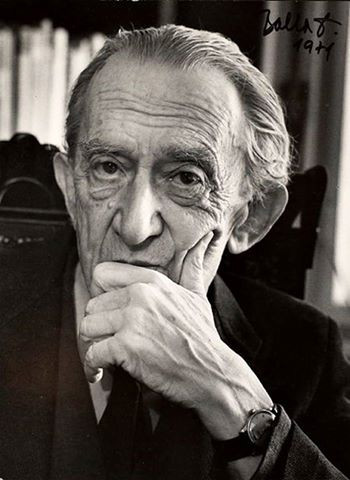 Georg Lucaks (1885-1971)
A Hungarian Marxist & one of the founders of Western Marxism
The first major branch of Marxist theory to appear outside Russia was developed by the Hungarian Georg Lukacs (1885-1971).
Lucaks and his followers borrowed and changed the techniques of Russian Formalism, believing that a detailed analysis of symbols, images, and other literary devices would reveal class conflict and expose the direct relationship between the economic reveal class conflict and expose the direct relationship between the economic base and the superstructure reflected in art. Known as reflection theory, this approach to literary analysis declares that a text directly reflects a society's consciousness. 
For these theorists, it is the critic's job to show how the characters within the text are typical of their historical, socioeconomic setting and the author's worldview.
The Frankfurt School
Closely allied to Lukacs and reflection theory, another group of theorists emerged in Germany, the Frankfurt school, a neo-Marxist group devoted to developing Western Marxist principles. Included in this group are:  
Theodor Adorno (1903-1969) 
Herbert Marcuse (1898-1979) 
Walter Benjamin (1892-1940) 
Max Horkheimer (1895-1973)
They agree with Lucaks: literature reveals a culture’s alienation and fragmentation, the Frankfurt school critics such as Benjamin assert that a text is like any other commodity produced by capitalism. An artist must be aware of this and should not blindly conform to the codification of the established rules.  Having stripped literature of what Benjamin calls its "quasi-religious aura' a Frankfurt school critic is able to resist the bourgeois ideology embedded within a text and does not mindlessly conform to the inane images, thinking, and desires depicted in some literary works.
Bertolt Brecht (1898-1956), a close friend of Benjamin, applies this new way of thinking directly to the theater. According to Brecht, dramatists use the theater to express their ideas, but the theater actually controls them. Instead of blindly accepting bourgeois conventionality as established through dramatic conventions, dramatists must revolt and seize the modes of production. Applying this principle to what became known as the epic theater, Brecht advocated an abandonment of the Aristotelian premise of unity of time, place, and action, including the assumption that the audience should be made to believe that what they are seeing is real. By deliberately seeking to abolish the audience's normal  expectations when viewing a drama, Brecht hopes to create the alienation effect. For instance, in his dramas, he frequently interrupted the drama with a direct appeal to the audience via a song or speech to keep the audience constantly aware of the moral and social issues to which they were being exposed in the drama. Disavowing Aristotle's concept of catharsis, Brecht argued that the audience must be forced into action and be forced to make decisions, not revel in emotions. In the hands of Brecht, the epic theatre became a tool for exposing the bourgeois ideology that had permeated the arts.
Antonio Gramsci (1891-1937)
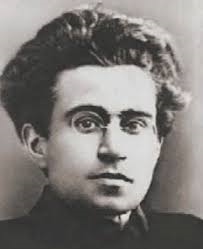 Italian Marxist theoretician and politician. 
He is best known for his theory of cultural hegemony which describes how privileged class/states use cultural institutions to maintain power in capitalist societies. This concept of hegemony, developed by the British Marxist Raymond Williams, has become fundamental to cultural studies.   
The working people themselves give their consent to the bourgeoisie and adopt bourgeois values and beliefs. As sustainers of the economic base, the dominant class enjoys the prestige of the masses and controls the ideology—that shapes individual consciousness.
Louis Althusser (1918-1990)
A French Marxist philosopher.  
In seeking an answer to the question of why anyone should write and study literature, Louis Althusser (1918-1990) rejects the basic assumption of reflection theory: namely, that the superstructure directly reflects the base. 

His answer, known today as production theory, asserts that literature should not be strictly relegated to the superstructure. Althusser argues that the superstructure can and does influence the base. Art, then, can and does inspire revolution.
RSA (Repressive State Apparatus)
Police 
Army
Legal system
ISA (Ideological State Apparatus)
Church
Art
School
Religion
Tradition
Institutions (Marriage, festivals, ceremonies, funerals, etc.)
Athusser fills in the gaps and tells us how the capitalist system works and what the mechanisms of its reproduction are. According to Althusser, the capitalist system perpetuates or solidifies itself by ideology. The ideology reproduces itself through ideological states apparatuses and the repressive state apparatuses. RSA includes police, army, and legal system. ISA are church, school, religion, psychiatry, media, TV, tradition, institutions such as marriage, festivals, ceremonies, funerals, trade union (they give you the impression that they have negotiation but it is an illusion), and so forth. All these institutions reinforce the dominant ideology.
Therefore, he asserts that if you are born into all these things, you don’t have a possibility to create an ideology for yourself. You are already a ideological production. For him, one is born into ideology and cannot shape it, cannot become a holder of a certain ideology. There is no independent individuality. Ideology shapes our identity. It is not a choice for us. As the very embodiment of the capitalist society, your education starts at family. You are produced as a proper being for social rules and then school doesn’t educate but produce you according to the established ideology of the state. So, all we become subjects. Only through this way, we are given a place in the society. We freely accept our submission. We are all indoctrinated. As the subjects, we just guarantee or perpetuate the social construction.
METHODOLOGY
A text cannot exist in isolation from the cultural situation in which the text evolved. Thus, the study of literature and the study of society are intricately bound. 
By placing the text in its historical context and analyzing the author's view of life, Marxist critics arrive at one of their chief concerns: ideology. The ideology expressed by the author, as evidenced through his or her fictional world, and how this ideology interacts with the reader's personal ideology interests these critics. 
Studying the literary or aesthetic qualities of a text must include the dynamic relationship of that text to history and the economic means of production and consumption that helped create the text and the ideologies of the author and the readers.
This kind of an ideological and political investigation exposes class conflict, revealing the dominant class and its accompanying ideology being imposed either consciously or unconsciously upon the proletariat. 
It also reveals the workers' detachment not only from that which they produce but also from society and from each other, a process called alienation, revealing what Marxists dub fragmentation, a fractured and fragmented society. 
The task of the critic is to uncover and denounce this anti-proletariat ideology and show how such an ideology entraps the working classes and oppresses them in every area of their lives. 
Most importantly, through such an analysis, Marxist critics wish to reveal to the working classes how they may end their oppression by the bourgeoisie through a commitment to socialism.
A Marxist critic may begin such an analysis by elucidating how an author's text reflects the writer's ideology through an examination of the fictional world's characters, settings, society, or any other aspect of the text. From this starting point, the critic may launch an investigation into that particular author's social class and its effects on the author's society. 
Or the critic may choose to begin by examining the history and culture of the times reflected in the text and how the author either correctly or incorrectly pictures this historical period. 
Whatever method the critic chooses, a Marxist approach exposes the dominant class, demonstrates how the bourgeoisie's ideology controls and oppresses the working class, and highlights elements of society most affected by such oppression. 
Such an analysis, Marxist critics hope, will lead to action, social change, revolution, and the rise of socialism.
Marxist literary criticism does not deal with aesthetic values or merits of a text. It aims to examine the age of the text. It deals with the background, social and economic conditions, ways of living, dominant philosophy of the time, living and health conditions of the time, writer (what sort of family s/he is coming from, his/her education, education politics of his/her time, the occupation of her/his father and mother, social circumstances of her age and how they are represented), whether the country mercantile, industrial, or agricultural in that given time, writer’s main concern while writing this particular work. The work does not necessarily have to directly reflect these points. However, the text consciously or unconsciously, explicitly or implicitly, overtly or covertly reveals something about its contemporary time.
What class structures are established in the text?
Which characters or groups control the economic means of production?
What class conflicts are exhibited?
Which characters are oppressed, and to what social classes do they belong?
Which characters are the oppressors?
What is the hegemony established in the text?
What social conflicts are ignored?
Who represents the status quo?
Does the work suggest a solution to society's class conflicts?
What is the dominant ideology revealed in the text?
Did the main character support or defy the dominant ideology?
Is the narrator a member of the bourgeoisie or the proletariat?
Whose story gets told in the text? Whose story does not get told?
When and where was the text published?
Is the author's stated intention for writing the work known or public?
What were the economic issues surrounding the publication of the text?
Who is the audience?
Who is the ideal reader? Real reader?
The Chimney Sweeper

When my mother died I was very young,
And my father sold me while yet my tongue
Could scarcely cry 'weep! 'weep! weep! 'weep!
So your chimneys I sweep, and in soot I sleep.

There's little Tom Dacre, who cried when his head,
That curled like a lamb's back, was shaved: so I said,
"Hush, Tom! never mind it, for when your head's bare,
You know that the soot cannot spoil your white hair.“

And so he was quiet; and that very night,
As Tom was a-sleeping, he had such a sight, -
That thousands of sweepers, Dick, Joe, Ned, and Jack,
Were all of them locked up in coffins of black.
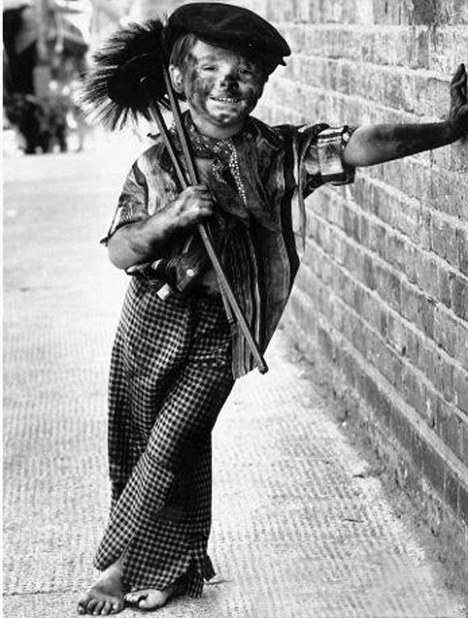 And by came an angel who had a bright key,
And he opened the coffins and set them all free;
Then down a green plain leaping, laughing, they run,
And wash in a river, and shine in the sun.

Then naked and white, all their bags left behind,
They rise upon clouds and sport in the wind;
And the angel told Tom, if he'd be a good boy,
He'd have God for his father, and never want joy.

And so Tom awoke; and we rose in the dark,
And got with our bags and our brushes to work.
Though the morning was cold, Tom was happy and warm;
So if all do their duty they need not fear harm.

by William Blake
The poem "The Chimney Sweeper" is set against the dark background of child labor that was prominent in England in the late 18th and 19th century. With the increased urban population that came with the Age of Industrialisation , the number of houses with chimneys grew apace and the occupation of chimney sweep became much sought-after.
The wretched figure of the child sweep is a key emblem in Blake’s poems of social protest. Not only are the sweeps innocent victims of the cruellest exploitation but they are associated with the smoke of industrialisation. A report to a parliamentary committee on the employment of child sweeps in 1817 noted that ‘the climbing boys’ as young as four were sold by their parents to master-sweeps, or recruited from workhouses. Many suffered ‘deformity of the spine, legs and arms’ or contracted testicular cancer.[1] The practice was not abolished until 1875, nearly 50 years after Blake’s death.
 A chimney sweeper is a worker who clears ash and soot from chimneys. At the age of four and five, boys were sold to clean chimneys, due to their small size. Boys as young as four climbed hot flues that could be as narrow as 9 inches square. Work was dangerous and they could get jammed in the flue, suffocate or burn to death. As the soot was a carcinogen, and as the boys slept under the soot sacks and were rarely washed, they were prone to Chimney Sweeps Cancer. 
By criticising the bleak conditions of child labour and by making the reader empathise with the lower class children, Blake attacks and reveals the unfairness of a capitalist society.
JANE EYRE
The problem of social class is an important theme of the novel, especially a particular class of women in Victorian society: governesses. They are middle class and poor.  Jane is a governess but she is not a conventional character. She has her own personal morality which is at odds with the conventions of her society.   Governesses as a class have an ambiguous standing in society: They have the culture of aristocracy but they are servants.  She struggles against a world whose expectations she is unable and unwilling to fulfill.  She constantly asserts that she is an independent individual with her own free will. To break the conventions Brontë has made her protagonist marry Rochester. So the fallen woman is rewarded in the end.  

	Jane refuses to be placed in the traditional female position: 
-disagrees with her superiors 
	-stands up for her rights 
	-comments on the role of women in society 
	So Brontë criticizes the morality, laws and customs of the period, using Jane as a  mouthpiece.
Jane's ambiguous class status becomes evident from the novel's opening chapter. A poor orphan living with relatives, Jane feels alienated from the rest of the Reed family. John Reed tells Jane she has "no business to take our books; you are a dependent . . . you ought to beg, and not to live here with gentleman's children like us." Jane's lack of money leaves her dependent upon the Reeds for sustenance. She appears to exist in a no-man's land between the upper- and servant classes. By calling her cousin John a "murderer," "slave-driver," and "Roman emperor," Jane emphasizes her recognition of the corruption inherent in the ruling classes. As she's dragged away to the red-room following her fight with John Reed, Jane resists her captors like a "rebel slave," emphasizing the oppression she suffers because of her class status. When Miss Abbot admonishes Jane for striking John Reed, Jane's "young master," Jane immediately questions her terminology. Is John really her "master"; is she his servant? Emphasizing the corruption, even despotism of the upper classes, Jane's narrative makes her audience aware that the middle classes were becoming the repositories of both moral and intellectual superiority.
Jane's experiences at Thornfield reinforce this message. When Jane first arrives, she is happy to learn that Mrs. Fairfax is a housekeeper, and not Jane's employer, because this means they're both dependents and can, therefore, interact as equals. Mrs. Fairfax discusses the difference between herself, as an upper-servant, and the other servants in the house; for example, she says Leah and John are "only servants, and one can't converse with them on terms of equality; one must keep them at due distance for fear of losing one's authority." As a governess, Jane is in the same category as Mrs. Fairfax: neither a member of the family nor a member of the serving classes.
The relationship between Jane and Rochester also emphasizes class issues. Although they share spiritual equality, Jane is aware of the fact that she is inferior of Blanch Ingram whom, Jane thinks, Rochester will marry. Upon that, Jane resolves to leave Tornfield and she gets angry when Rochester insists her to stay, she delivers a defiant speech:
Do you think I can stay to become nothing to you? Do you think I am an automaton?—a machine without feelings? and can bear to have my morsel of bread snatched from my lips, and my drop of living water dashed from my cup? Do you think, because I am poor, obscure, plain, and little, I am soulless and heartless? You think wrong!—I have as much soul as you,—and full as much heart! And if God had gifted me with some beauty and much wealth, I should have made it as hard for you to leave me, as it is now for me to leave you. I am not talking to you now through the medium of custom, conventionalities, nor even of mortal flesh—it is my spirit that addresses your spirit; just as if both had passed through the grave, and we stood at God's feet, equal,—as we are!'